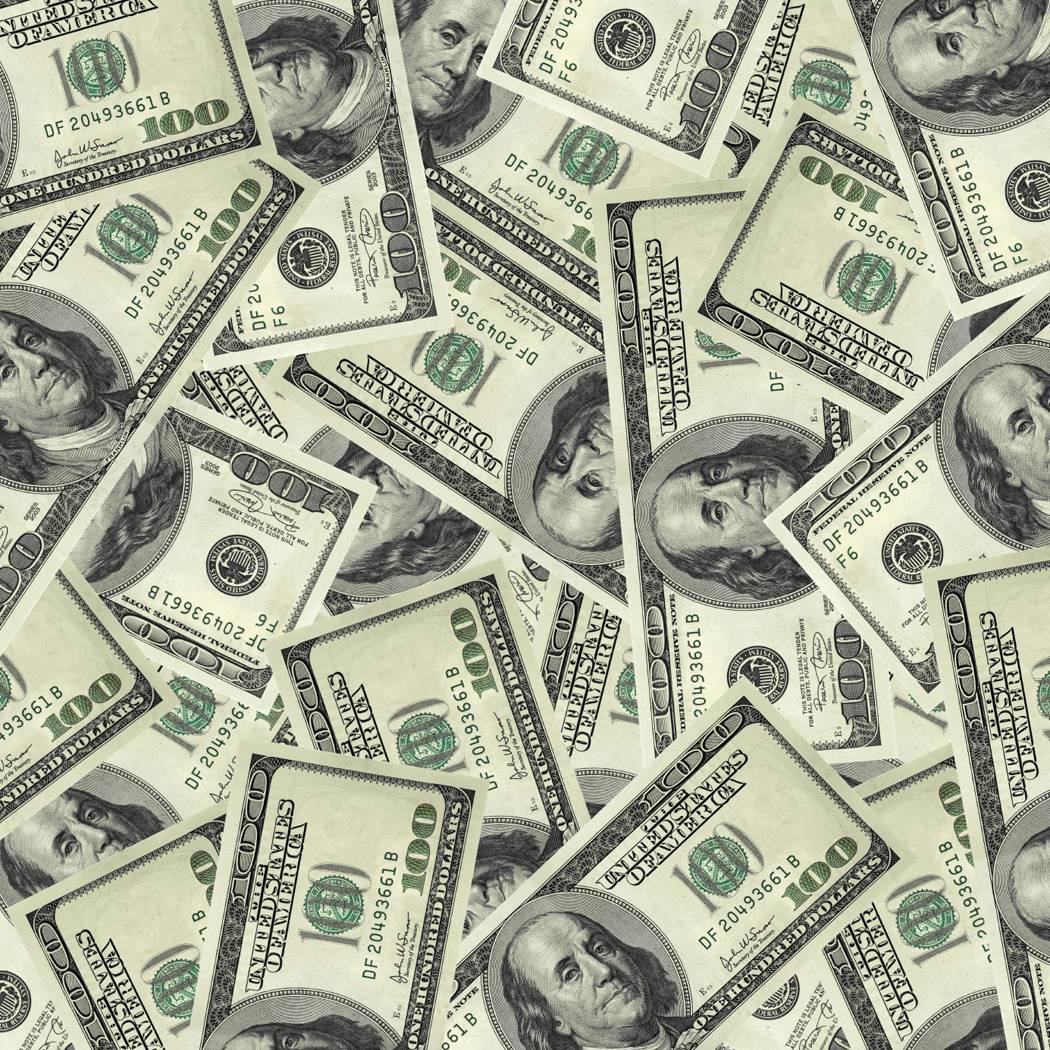 Economics
How many basic types of economic systems are there?  

Name the economic systems. 

Which economic system do most textbooks say is the most common throughout  the world?
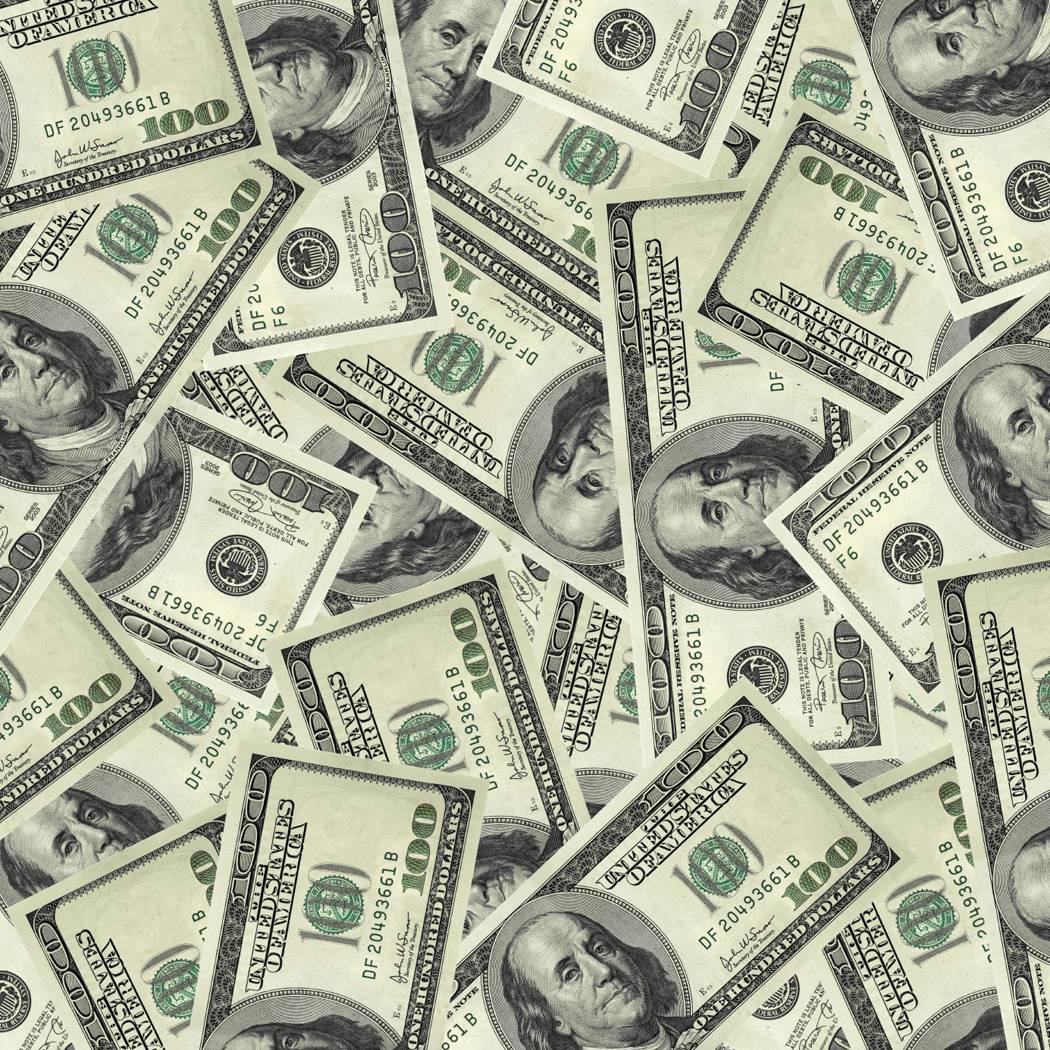 Economics
How many basic types of economic systems are there?  4
Name the economic systems. Traditional, Command, Market, Mixed
Which economic system do most textbooks say is the most common throughout  the world?  Mixed.  The GCEE states that mixed is not an economic system but rather a blending of two different types of systems.
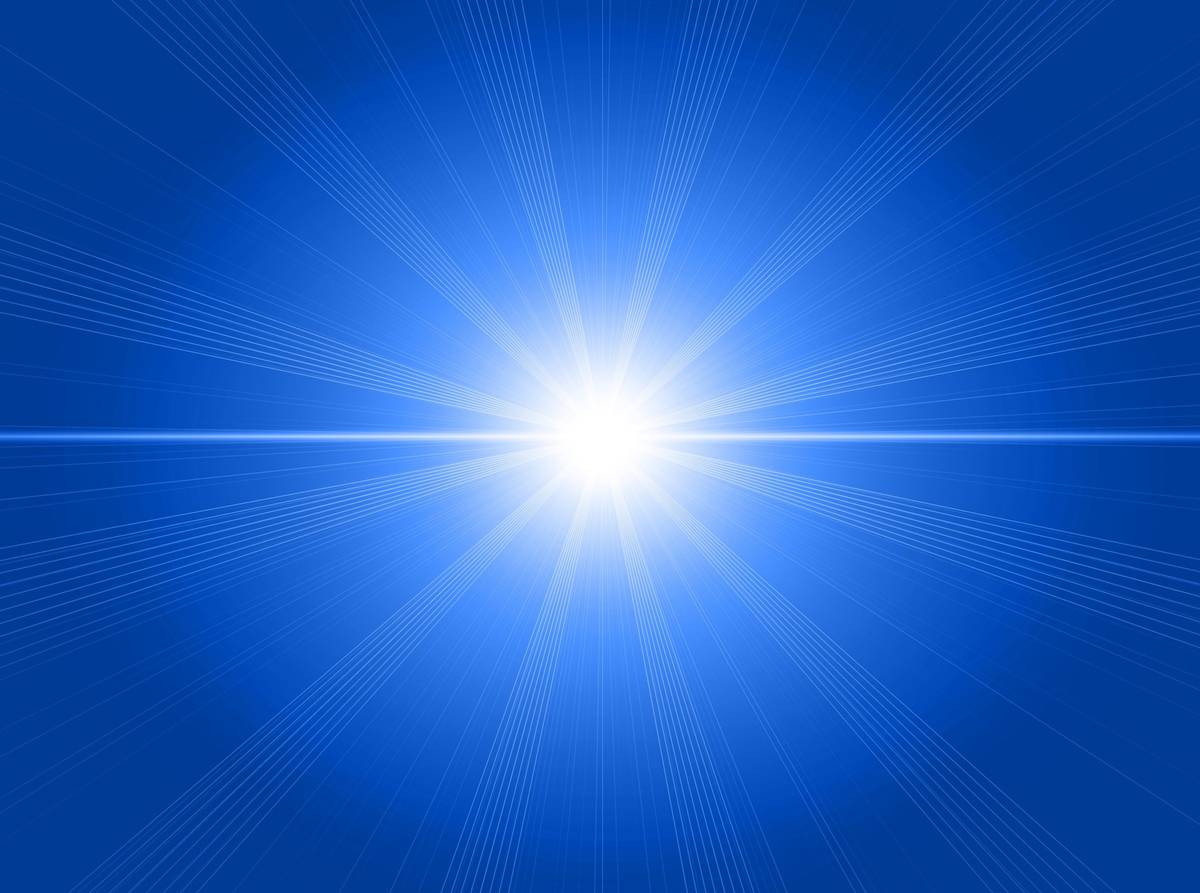 Economic Systems
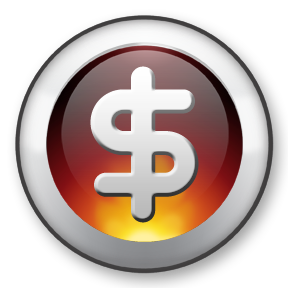 Pure
Market
Pure
Command
Mixed Economy
Oh Canada!
Canada’s national and provincial governments provide health care for all citizens.
Broadcasting, transportation, and electric power are heavily regulated.  These public services might not have been available in Canada’s remote area without government support.
The Grand Banks, one of the best fishing grounds in the world, is now regulated by the government because of overfishing.
[Speaker Notes: The World and Its People, p. 162, The McGraw-Hill Companies, 2005
Government involvement in the economy.]
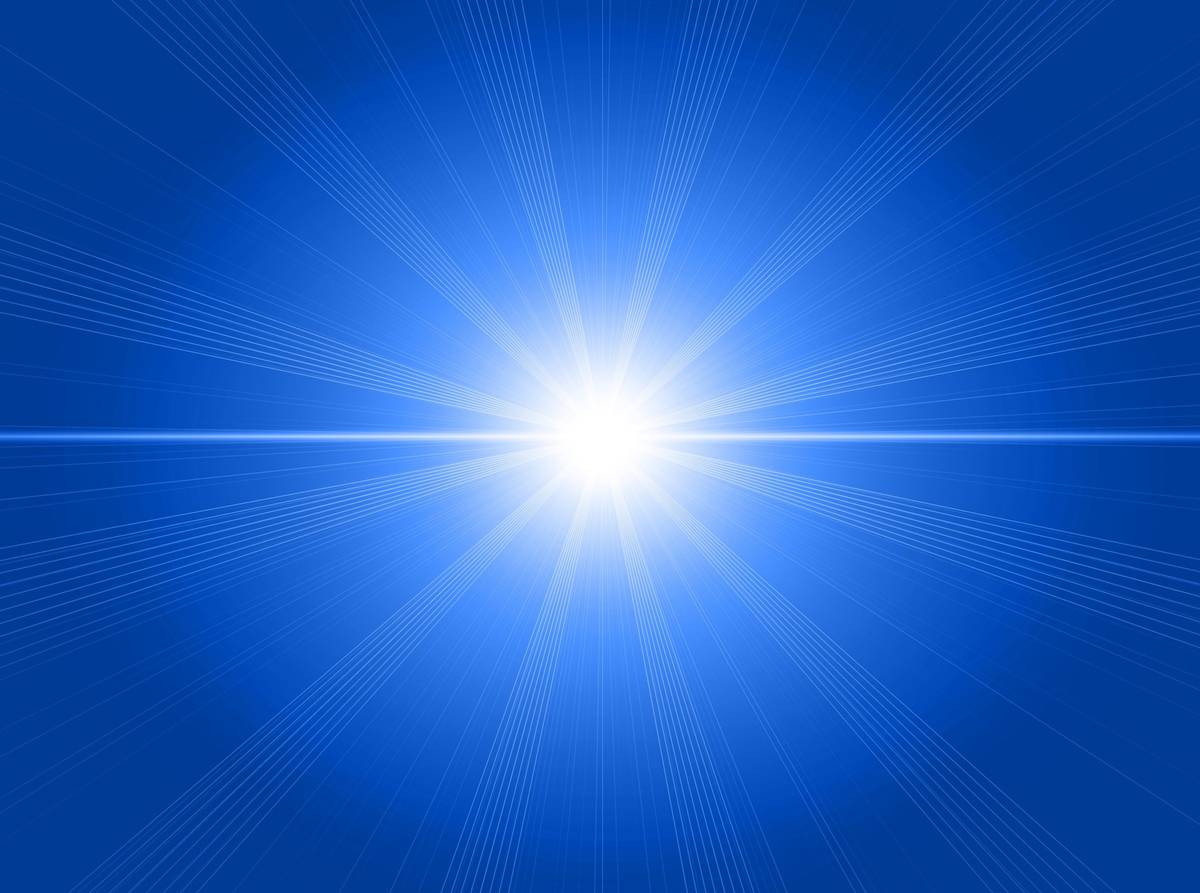 United  Kingdom
79%
Economic Systems
Germany
71%
Russia
51%
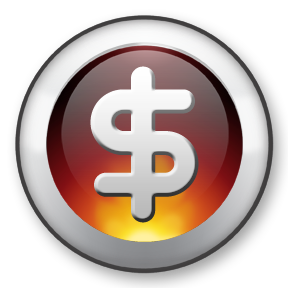 0
100
Pure
Market
Pure
Command
Mixed Economy
[Speaker Notes: 6th Grade- This information is meant to be used in conjunction with the 6th and 7th grade Teacher Notes.  For additional resources, go to GeorgiaStandards.org.  (Note: This is not an expectation for students to memorize numbers, but to understand that factors that influence specific countries to move more towards a command or market economy). The numbering system is based on The Heritage Foundation’s Economic Freedom Index 2009 The Heritage Foundation is a conservative organization that has partnered with the Wall Street Journal for over a decade to evaluate each country based on a set of 10 criteria to determine economic freedom.  Update information using resources listed in the Teacher Notes.]
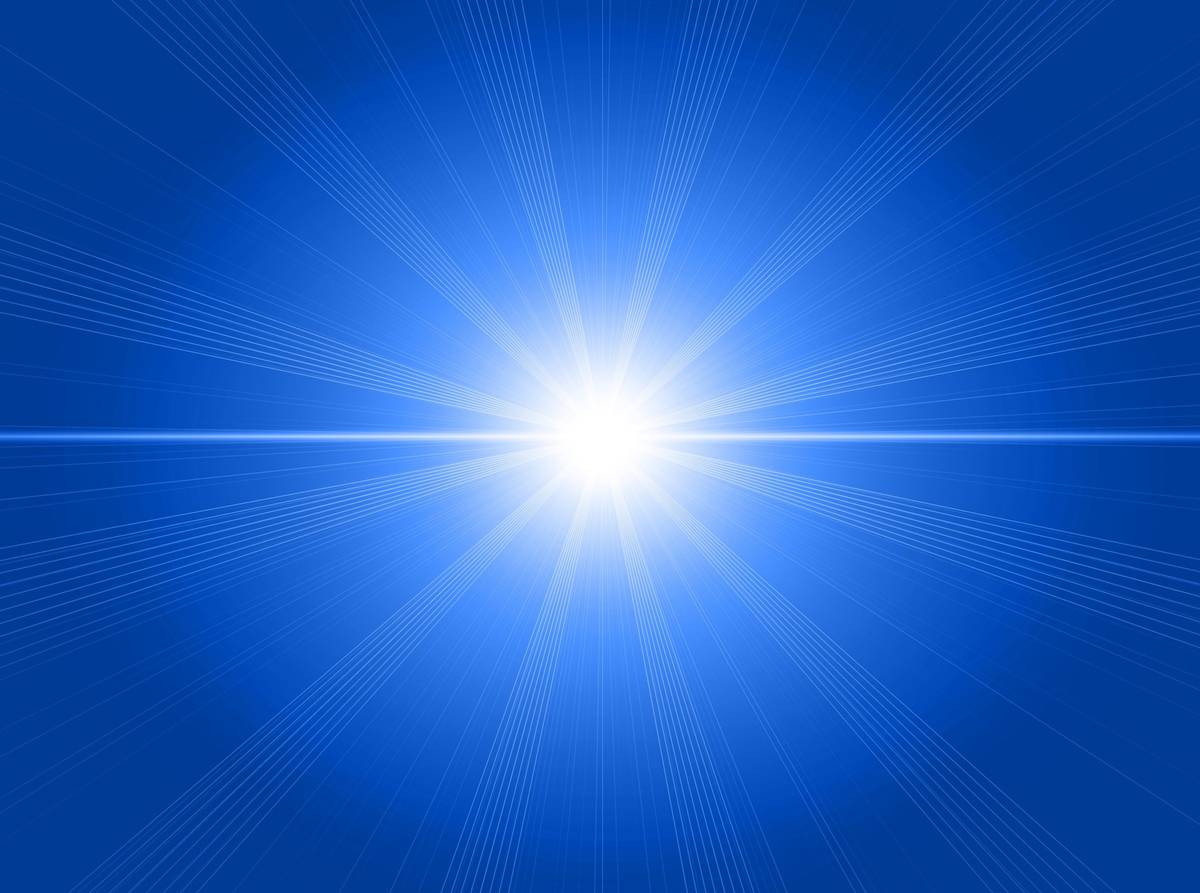 Canada
81%
Economic Systems
Brazil
57%
Cuba
28%
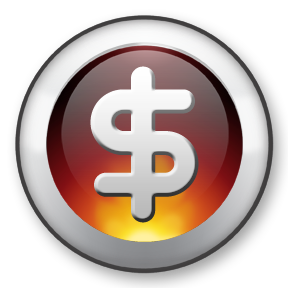 0
100
Pure
Market
Pure
Command
Mixed Economy
[Speaker Notes: 6th Grade- This information is meant to be used in conjunction with the 6th and 7th grade Teacher Notes.  For additional resources, go to GeorgiaStandards.org.  (Note: This is not an expectation for students to memorize numbers, but to understand that factors that influence specific countries to move more towards a command or market economy). The numbering system is based on The Heritage Foundation’s Economic Freedom Index 2009 The Heritage Foundation is a conservative organization that has partnered with the Wall Street Journal for over a decade to evaluate each country based on a set of 10 criteria to determine economic freedom.  Update information using resources listed in the Teacher Notes.]
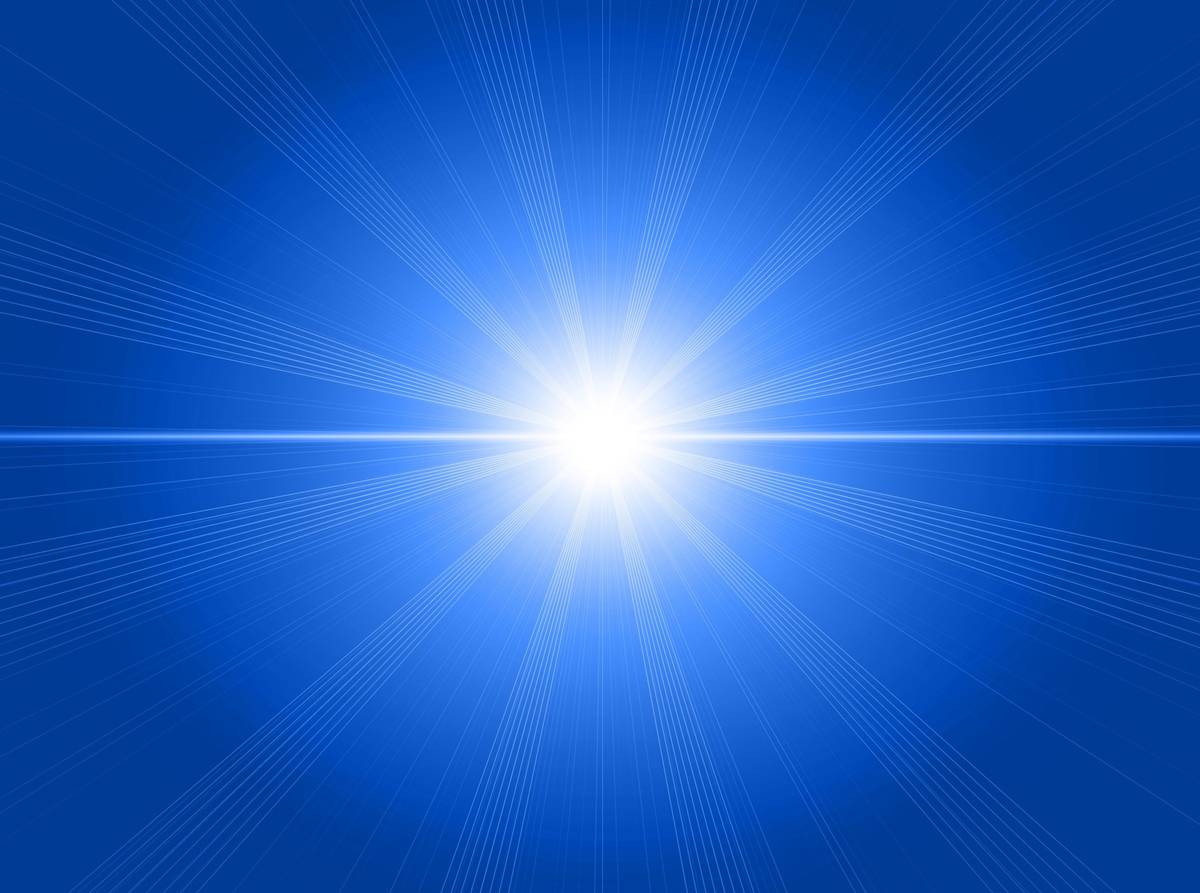 Australia
83%
Economic Systems
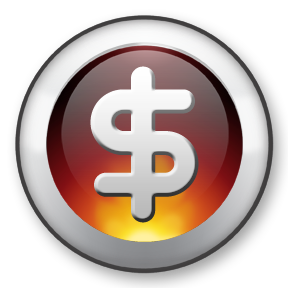 0
100
Pure
Market
Pure
Command
Mixed Economy
[Speaker Notes: 6th Grade- This information is meant to be used in conjunction with the 6th and 7th grade Teacher Notes.  For additional resources, go to GeorgiaStandards.org.  (Note: This is not an expectation for students to memorize numbers, but to understand that factors that influence specific countries to move more towards a command or market economy). The numbering system is based on The Heritage Foundation’s Economic Freedom Index 2009 The Heritage Foundation is a conservative organization that has partnered with the Wall Street Journal for over a decade to evaluate each country based on a set of 10 criteria to determine economic freedom.  Update information using resources listed in the Teacher Notes.]